НОВОКУБАНСКИЙ РАЙОН
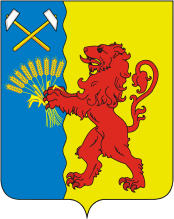 Исполнение доходной части бюджета за 10 месяцев 2023 года
Налоговые и неналоговые доходы консолидированного краевого бюджета
млн. руб.
По темпам роста
25 место
+ 16%
По исполнению плана
21 место
Собственные доходы районного бюджета
Налоговые и неналоговые доходы бюджетов поселений
Налог на имущество физических лиц
Земельный налог с физических лиц
Задолженность по имущественным налогам
+6,6% за три года
млн. руб.
55,0
51,6
50,6
Задолженность по транспортному налогу
Задолженность по налогу на имущество
Задолженность по налогу на имущество
Задолженность по земельному налогу
Задолженность по земельному налогу
Схема взыскания задолженности с физических лиц
1. Направление требования об уплате налога
2. Решение о взыскании задолженности
3. Направление заявления о взыскании задолженности в суд общей юрисдикции
4. Направление в кредитную организацию поручения налогового органа на перечисление суммы задолженности
5. Обращение в Службу судебных приставов